Use of machine learning for drain flows predictions in tile-drained agricultural areas
Dated: 26.04.2023
Hafsa Mahmood1, Ty P. A. Ferre2, Raphael J. M. Schneider3, Simon Stisen3, 
Rasmus R. Frederiksen4, and Anders V. Christiansen1

1Aarhus University, Hydro geophysics group, Geoscience Department, Aarhus, Denmark (hm@geo.au.dk)
2University of Arizona, Department of hydrology and atmospheric sciences, Tucson, Arizona, USA
3Geological Survey of Denmark and Greenland (GEUS), Department of Hydrology, Copenhagen, Denmark
4Aarhus University, Department of Eco science, Aarhus, Denmark
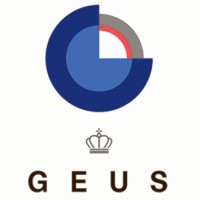 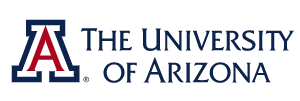 Background
50% of Denmark’s agriculture area with tile drains 

Drain flow predictions using physics-based models – time-intensive and data-intensive with complex setup and calibration

Supervised machine learning – an alternative with a relatively simpler approach
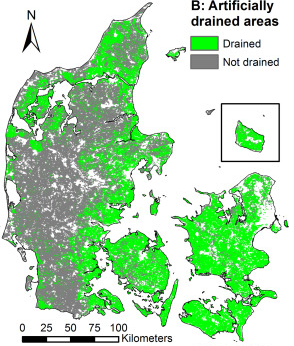 Objective: Prediction of daily drain flow data in tile-drained agricultural areas using supervised machine learning (ML) methods

Investigate the potential of Extreme Gradient Boosting (XGBoost) and Convolutional neural network (CNN)
Identify the main control variables
Compare the prediction performance of an existing physics-based model of drain sites with XGBoost and CNN models.
Møller et al, 2018
[Speaker Notes: A little bit about why we came up with this specific research idea. As many of you know that 50% of Denmarks agriculture area has tile drains that covers wide range of hydrogeological and topographical conditions]
Static and dynamic variables
Topographical variables
Temperature
Topographical variables
Topographical variables
Geological variables
Time variables
Topographical variables
Climate variables
Temperature
Topographical wetness index
Clay fraction
Seasonality
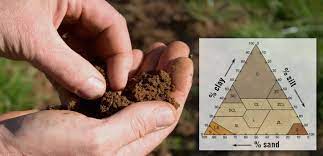 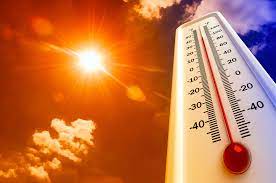 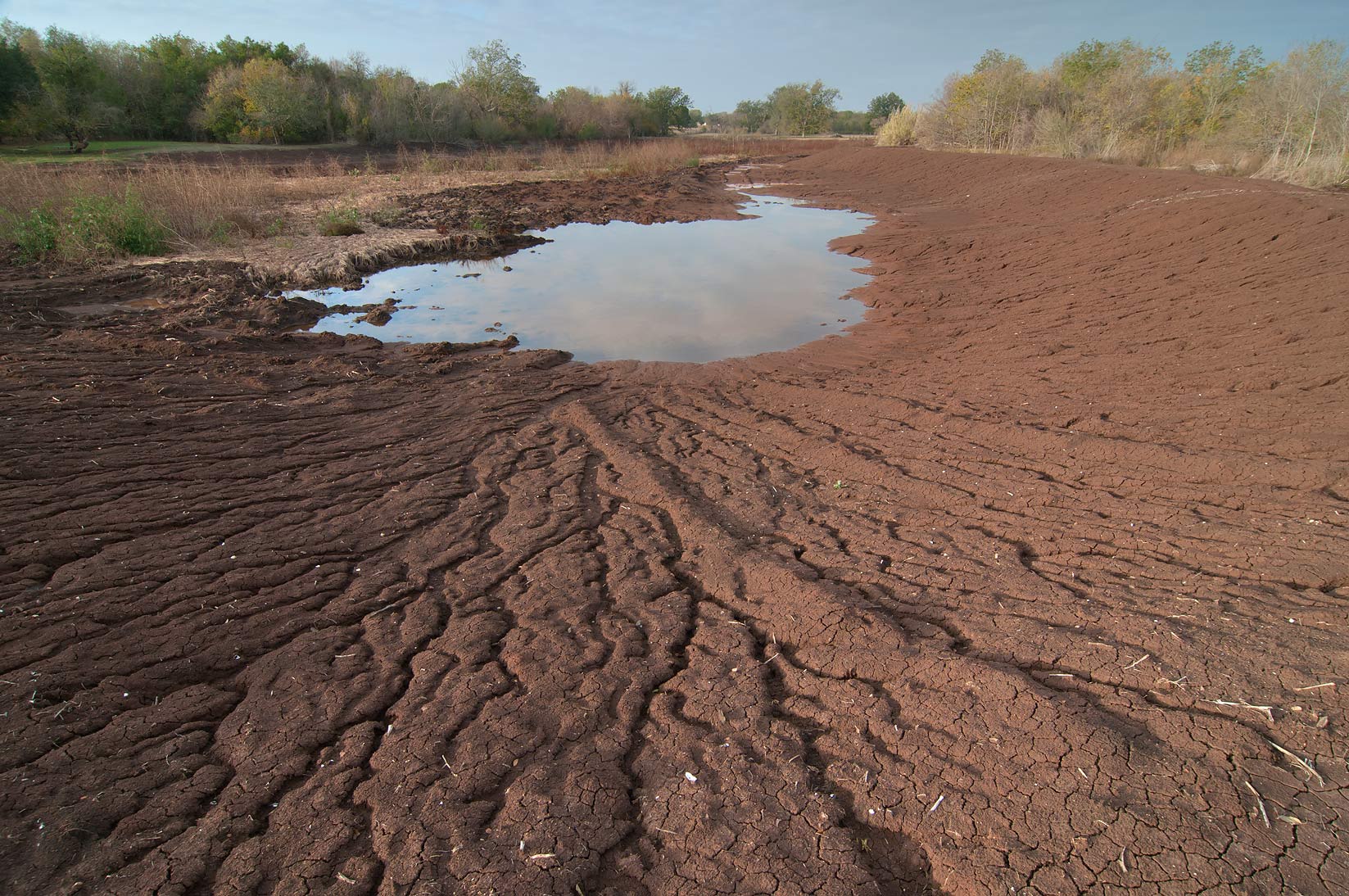 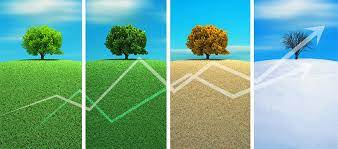 Hydrological day of year
Evapotranspiration
Topographical position index
Clay/Sand thickness
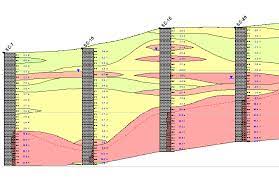 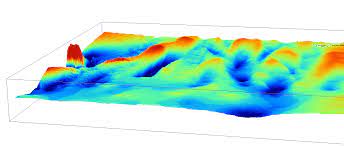 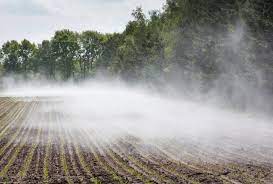 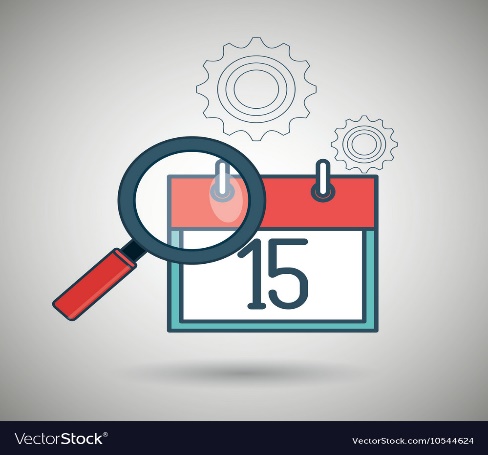 Slope
Precipitation
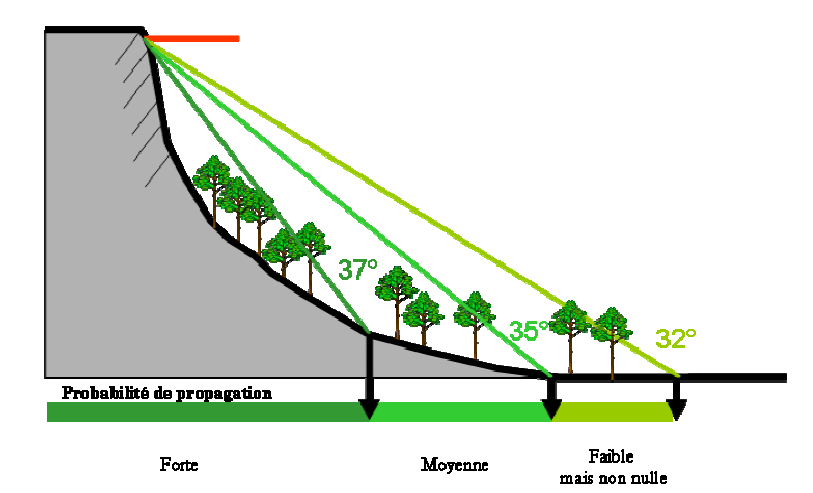 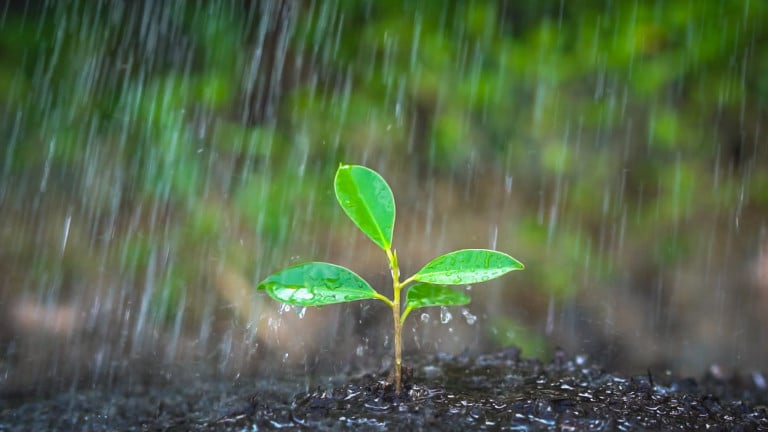 XGBoost and CNN scenarios
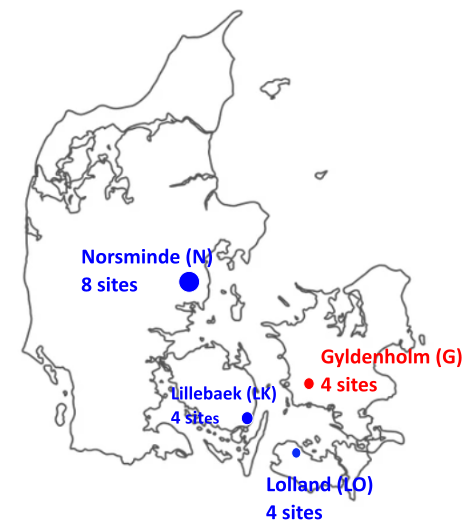 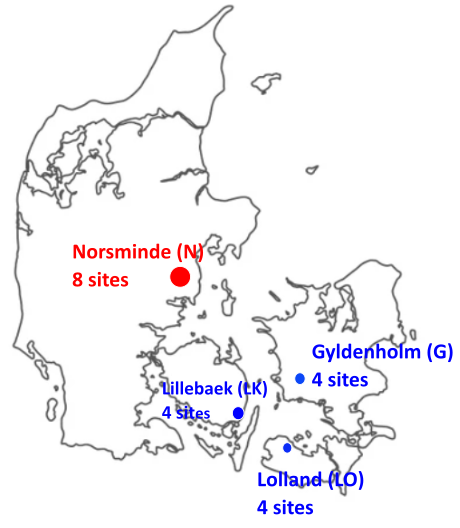 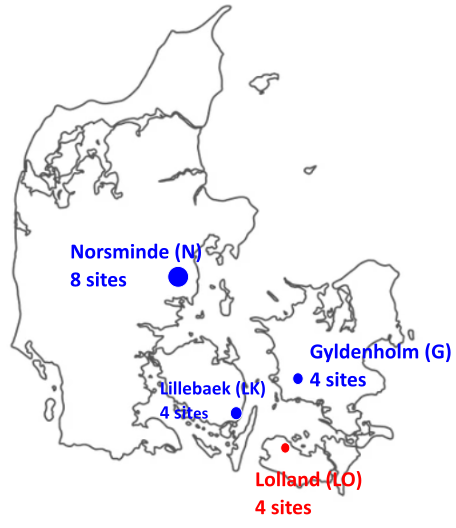 Model 1 
Test sites: Lillebaek (LK)
Train sites: all except LK
Model 2
Test sites: Lolland (LO)
Train sites: all except LO
Model 3
Test sites: Norsminde (N)
Train sites: all except N
Model 4
Test sites: Gyldenholm (G)
Train sites: all except G
Test drain sites
‘Leave one catchment out’ technique
Train drain sites
20 drain sites were tested
8 models – 4 for XGBoost, 4 for CNN
Workflow for each model
Training, Hyperparameter tuning  on 5 train-test sets
(optimizer: Gridsearch)
Dividing into 5 train-test sets (randomly division)
Training Dataset
Verification / Validation
Evaluation metric: RMSE, R2, PBIAS, KGE
Crossvalidation / Calibration
(Evaluation metric: RMSE, R2, PBIAS, KGE)
Addition of noise (Repeating top 1% of high drain flow covariates)
Compute feature importance
Hydrograph examples
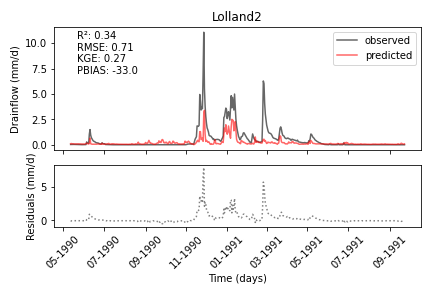 Feature importance
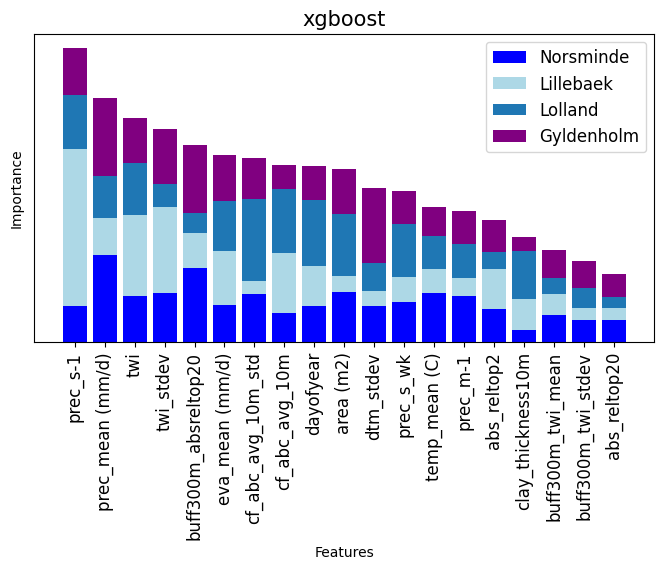 Importance
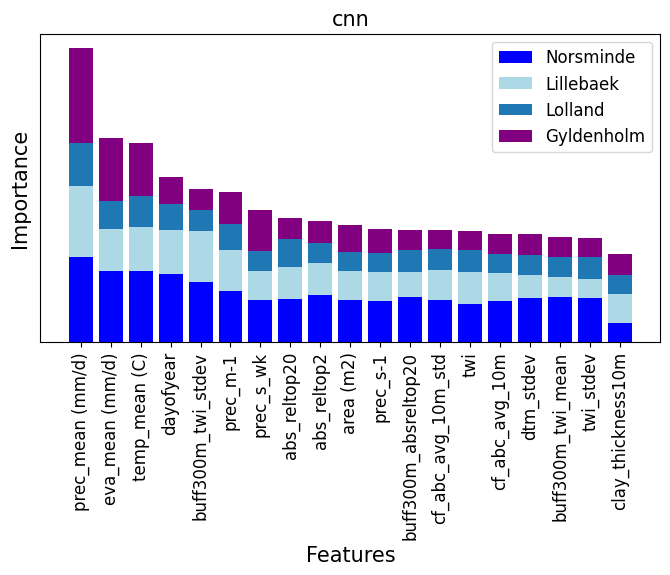 Prec_previous day
Prec of day
twi_mean
twi_std
Around catch_tpi_20m
Evap_on day
Clayfraction_std
Clayfraction_mean
Hydrological day
Area 
Elevation_std
Prec previous week
Temp of day
Prec_month
|tpi_2m|
Clay thickness
Around catch_twi_mean
Around catch_twi_std
|tpi_20m|
Importance
Prec of day
Evap_on day
Temp of day
Hydrological day
Around catch_twi_std
Prec_last day
Prec previous week
|tpi_20m|
|tpi_2m|
Area 
Prec_previous month
Around catch_tpi_20m
Clayfraction_std
twi_mean
Clayfraction_mean
Elevation_std
Around catch_twi_mean
twi_std
Clay thickness
[Speaker Notes: Remove z from plot,eva_sum,eva_mean, permutation importance, dtm, adding slope, feature importance plot all together,, mike she scatter plots, mikeshe, hydrograph,]
Calibration
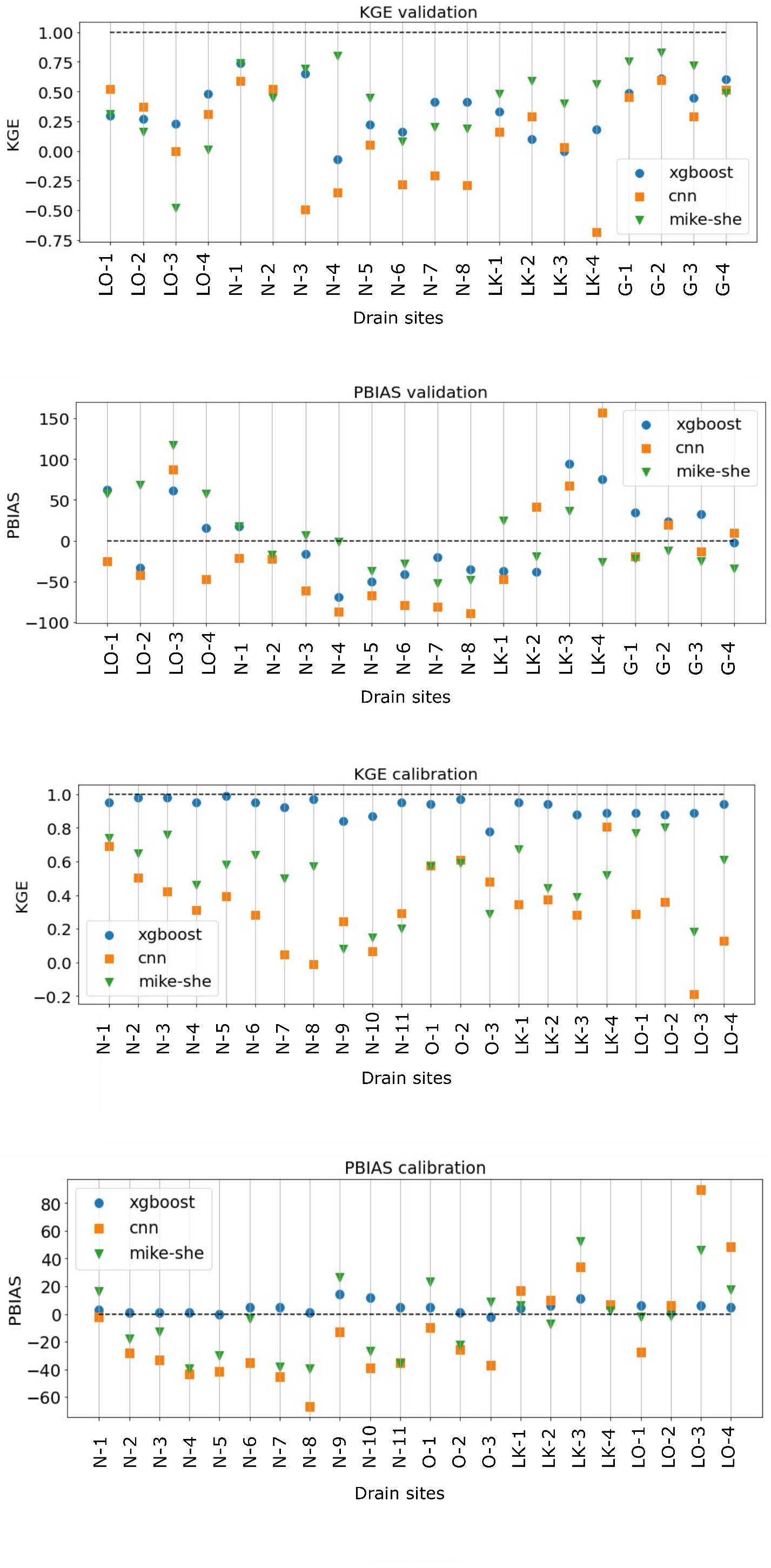 Performance: XGBoost > MIKE-SHE > CNN
Mahmood, H., Schneider, R. M., Frederiksen, R. R., Christiansen, A. V., & Stisen, S. (2023). Using jointly calibrated fine-scale drain models across Denmark to assess the influence of physical variables on spatial drain flow patterns. Journal of Hydrology: Regional Studies, 46(101353). https://doi.org/https://doi.org/10.1016/j.ejrh.2023.101353
[Speaker Notes: Rank performance xgboost,]
Validation
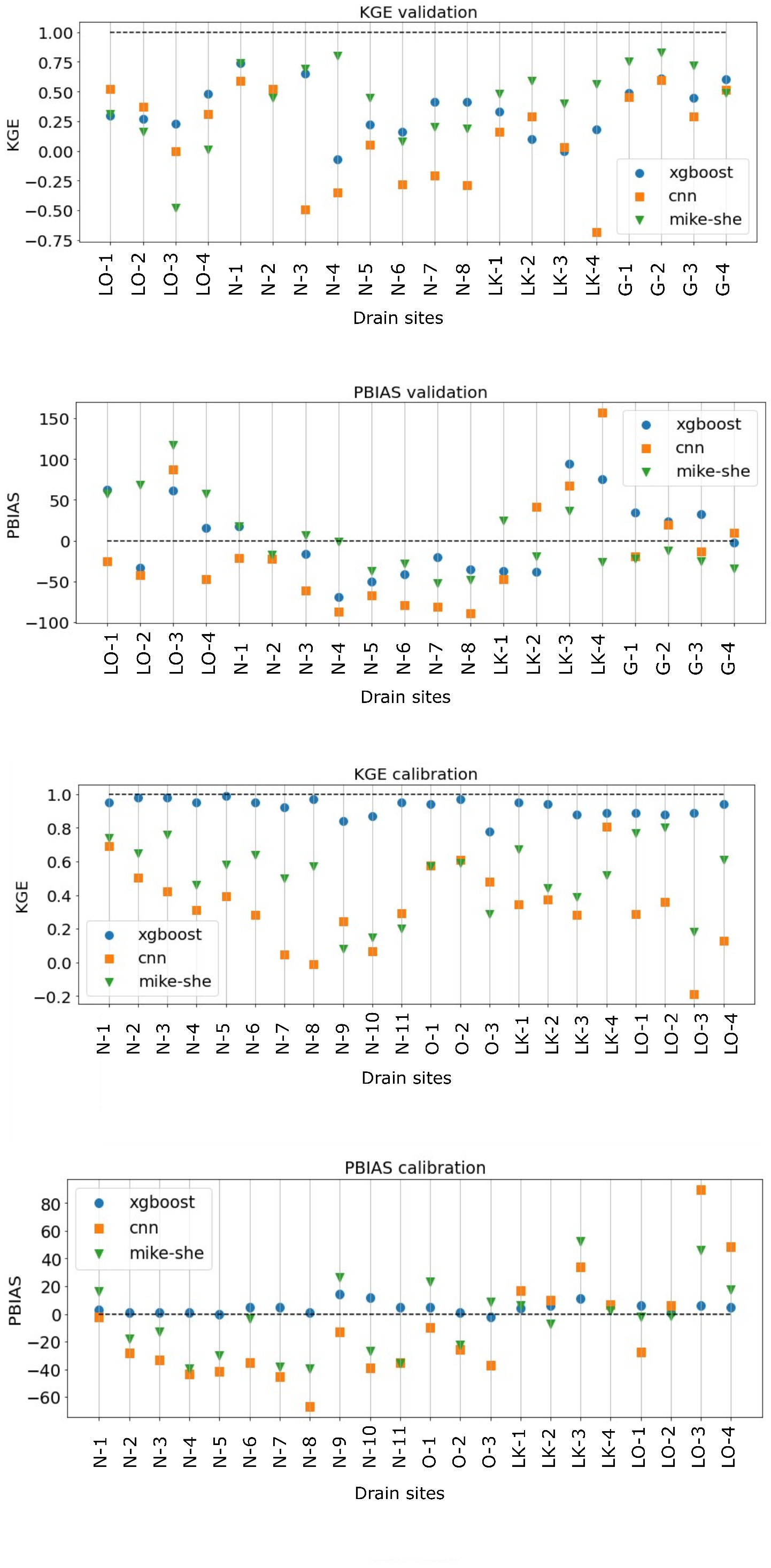 Performance
XGBoost ≈ MIKE-SHE
CNN < MIKE-SHE
CNN < XGBoost


MIKE-SHE model was not calibrated using ‘leave one catchment out’ technique
[Speaker Notes: Characteristic based grouping, kge red line at 1 and pbias red line at 0]
Conclusion
XGBoost can be used to predict the dynamics of drain flows in tile drain regions with no drain stations.

XGBoost (decision tree) performs better than CNN (neural network). 

XGBoost performed similarly to the physics-based MIKE-SHE model

Other ML techniques such as LSTM could also be explored in the future.
ThanksAny question?